Dirt Gravel and Low Volume Road Program
 
WEBINAR
Unpaved Road Assessments
Survey Results
ESM Trainings
Webinars
Longer Remote Trainings
Online training Center
Winter Tech Assists
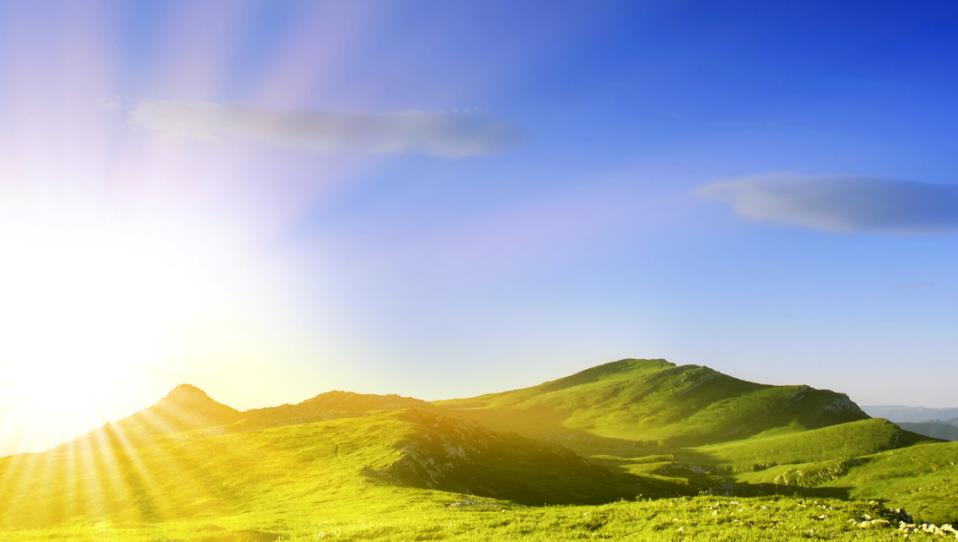 12/22/20 Starts at 9am
If you are reading this, then you are successfully seeing the webinar video. Webinar audio should be automatic through your computer (or click “join audio”), and options can be accessed in the “audio options” button on the bottom left.  If your computer audio is not working, you can listen on your phone by dialing 646-876-9923.
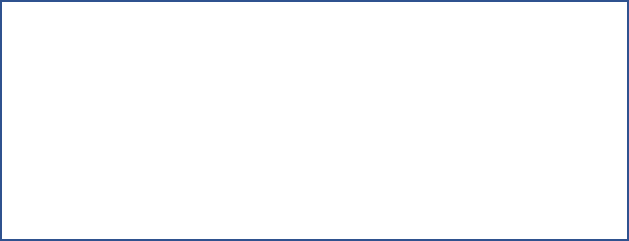 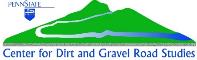 1
Assessment Refresher
Assessment Refresher
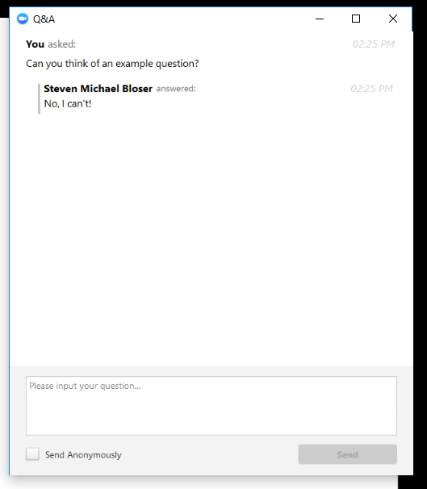 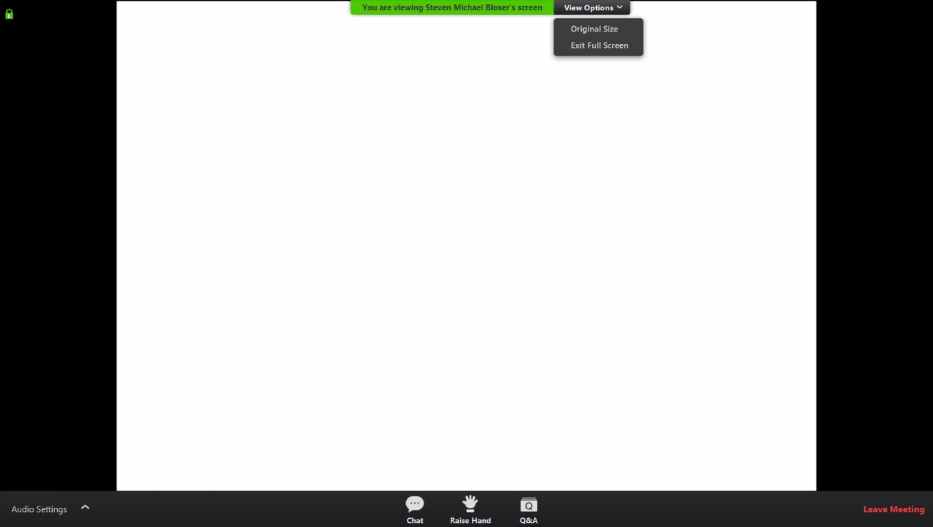 Note you can ask a question anonymously
Q&A
2
2
For audio via phone: 646-876-9923
Assessment Refresher
Purpose

Refresher and overview of assessment process

Directed at new CD staff or someone considering starting an assessment for the first time
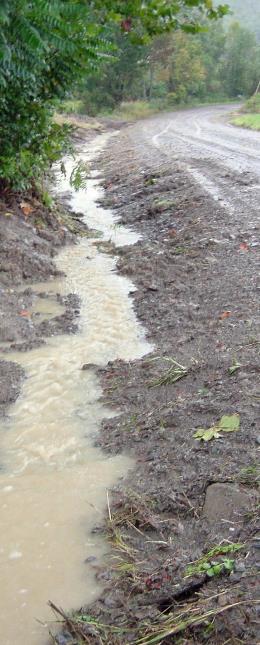 3
Assessment Refresher
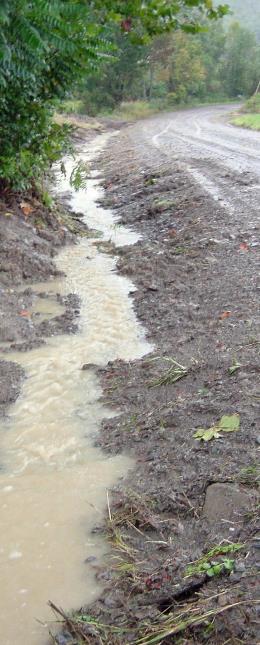 Introduction and Purpose

History

Allocation impacts

Overview
4
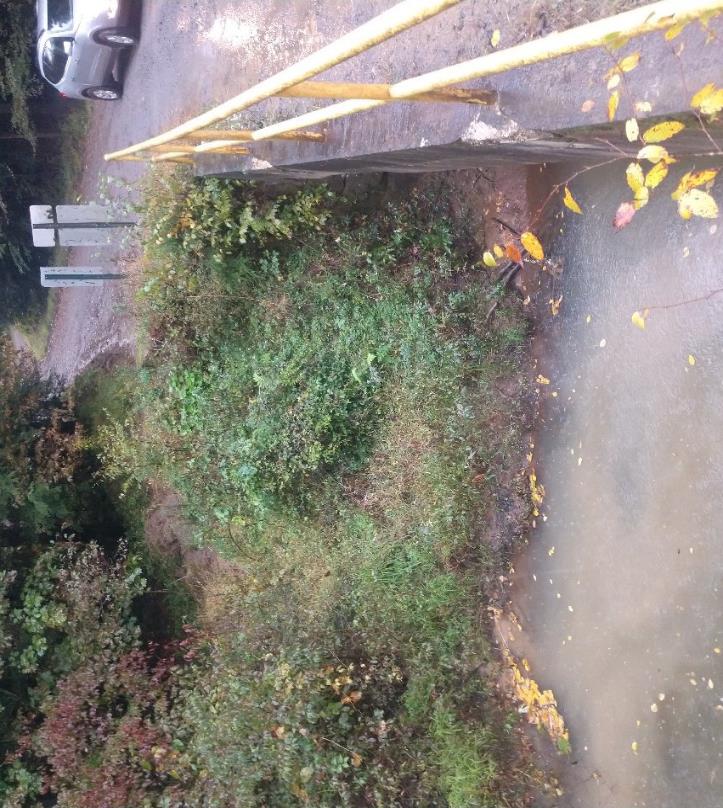 Assessment: Field identification of sections of public unpaved roads that impact water quality.
Background
Worksite Assessments
Unpaved Road Assessment: 
Field identification of sections of public unpaved roads that impact water quality.
Creation of “potential Worksites” in GIS
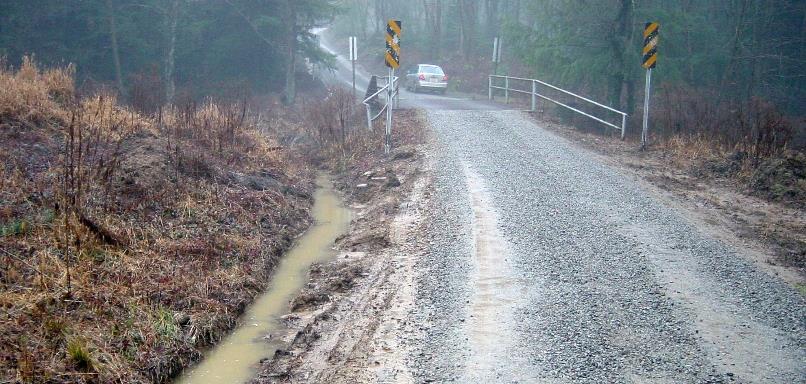 Background
Worksite Assessments
Culverts
1
4
2
FIELD
3
FOREST
Potential Worksite: Identified segment of unpaved road where drainage in impacting water quality.
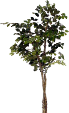 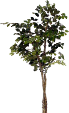 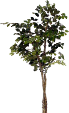 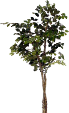 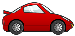 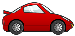 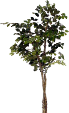 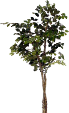 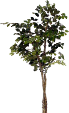 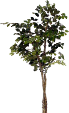 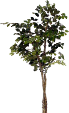 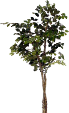 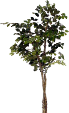 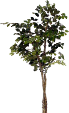 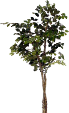 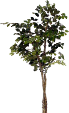 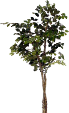 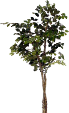 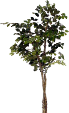 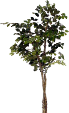 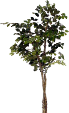 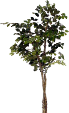 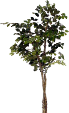 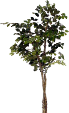 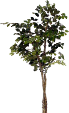 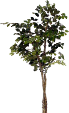 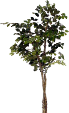 STREAM
Audio also available via phone: 866-823-7699
For assistance, call: 814-865-5355
Background
Worksite Assessments
Culverts
BRIDGE
ditches drain to stream
1
4
2
FIELD
3
FOREST
Potential Worksite: Identified segment of unpaved road where drainage in impacting water quality.
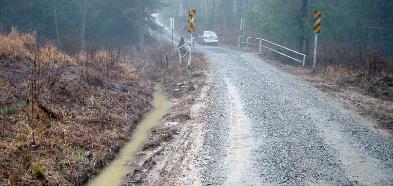 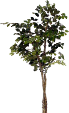 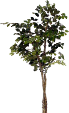 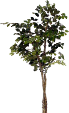 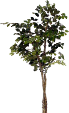 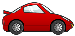 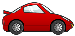 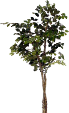 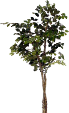 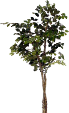 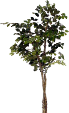 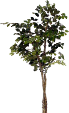 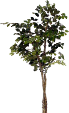 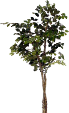 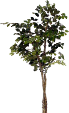 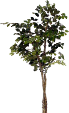 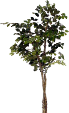 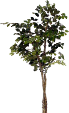 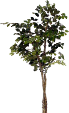 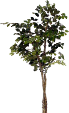 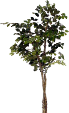 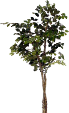 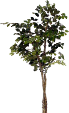 STREAM
Audio also available via phone: 866-823-7699
For assistance, call: 814-865-5355
Background
Worksite Assessments
Culverts
BRIDGE
ditches drain to stream
4
2
FIELD
3
FOREST
Potential Worksite: Identified segment of unpaved road where drainage in impacting water quality.
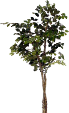 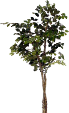 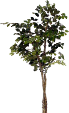 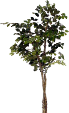 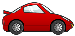 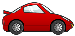 1
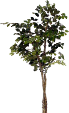 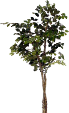 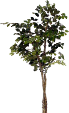 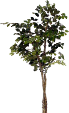 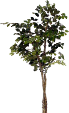 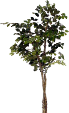 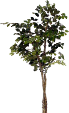 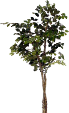 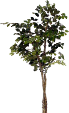 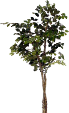 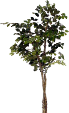 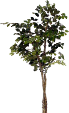 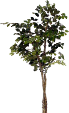 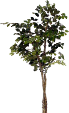 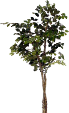 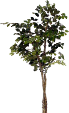 STREAM
Audio also available via phone: 866-823-7699
For assistance, call: 814-865-5355
Background
Worksite Assessments
Culverts
BRIDGE
ditches drain to stream
4
2
FIELD
3
FOREST
Potential Worksite: Identified segment of unpaved road where drainage in impacting water quality.
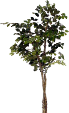 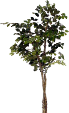 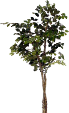 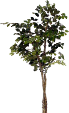 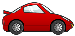 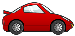 1
WORKSITE
WORKSITE
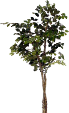 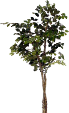 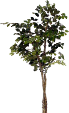 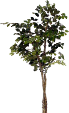 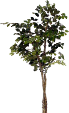 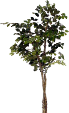 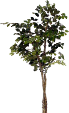 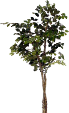 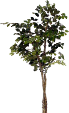 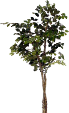 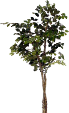 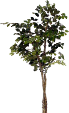 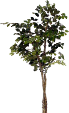 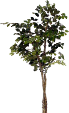 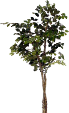 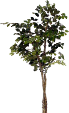 STREAM
Audio also available via phone: 866-823-7699
For assistance, call: 814-865-5355
Background
Worksite Assessments
55
28
POINT SOURCES
And providing quantification of pollution potential!
WORKSITES!
72
Unpaved Road Assessment: 
Field identification of sections of public unpaved roads that impact water quality.
Creation of “potential Worksites” in GIS
Turning NON-POINT SOURCE 
pollution into…
streams
unpaved
road
Assessment Refresher
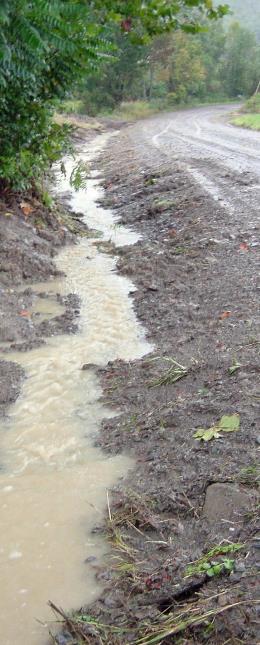 Introduction and Purpose

History

Allocation impacts

Overview
12
Background
Worksite Assessments
Ever wonder where all those “potential” worksites came from in your GIS?
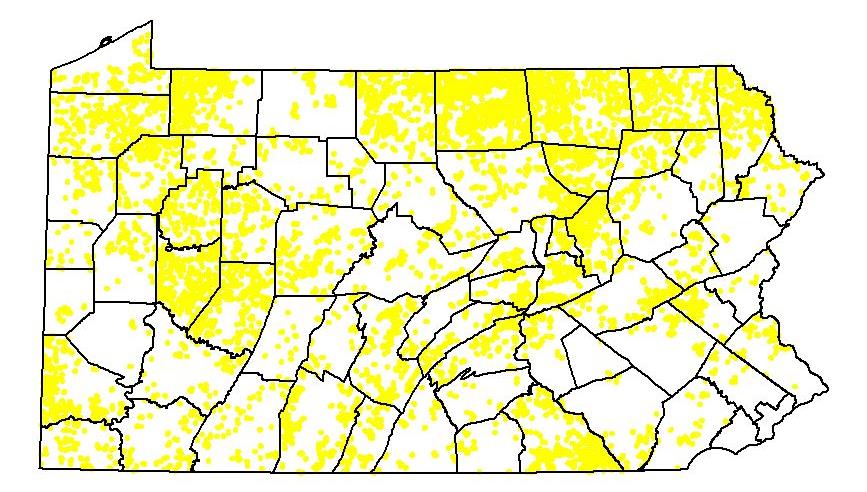 Background
Worksite Assessments
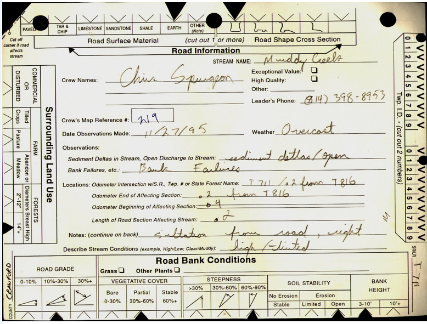 1996-1998 TU Volunteer Assessment
Protected Watersheds only
900 worksites statewide
Quantified problem 
    and established 
    DGLVR program
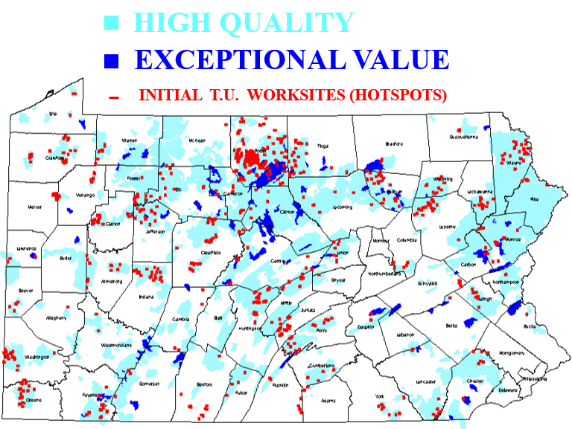 900 sites
Background
Worksite Assessments
2000CD Statewide Assessment
Used first version of GIS, introduced “dirty dozen”.
Had to ask twps. where unpaved roads were!
ALL watersheds assessed.
~3,000 miles of sites identified and assessed
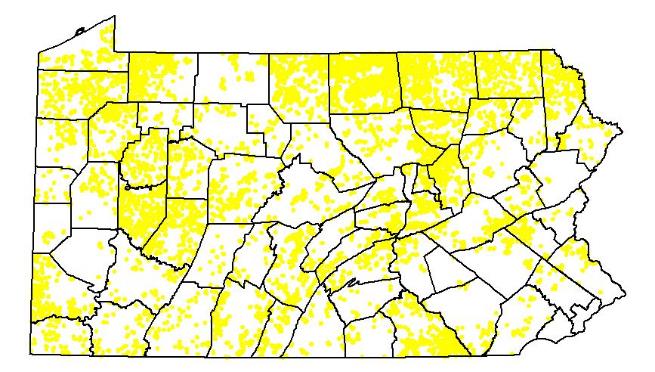 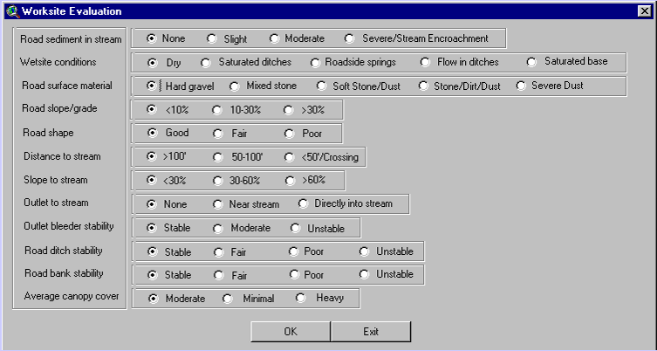 Background
Worksite Assessments
2007-08CD Statewide Assessment
Voluntary assessment period.
6,200 miles of worksites.
The basis for those yellow sites you see in GIS today!
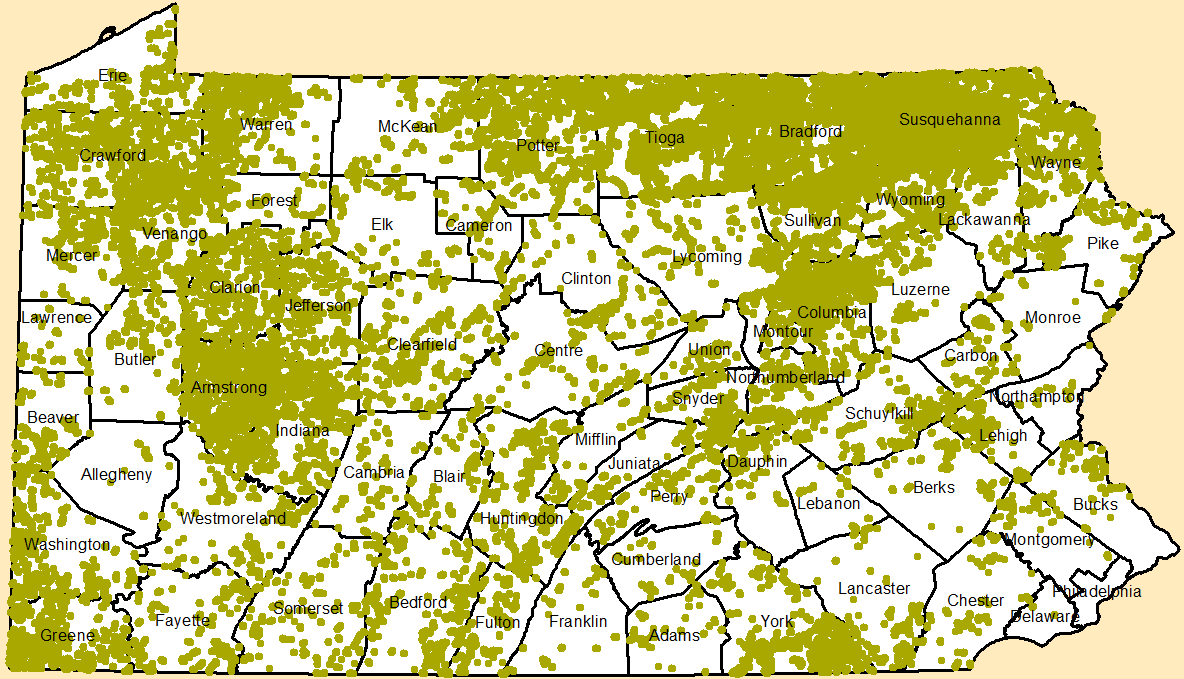 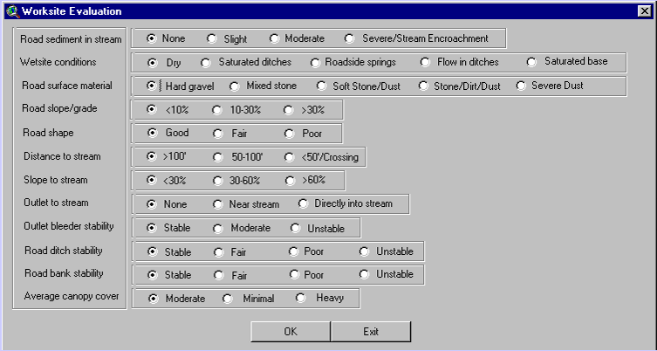 16,000 sites
Background
Worksite Assessments
2018-19CD Statewide Assessment
Voluntary assessment period.
Increased from 6,200 to 7,200 miles of worksites.
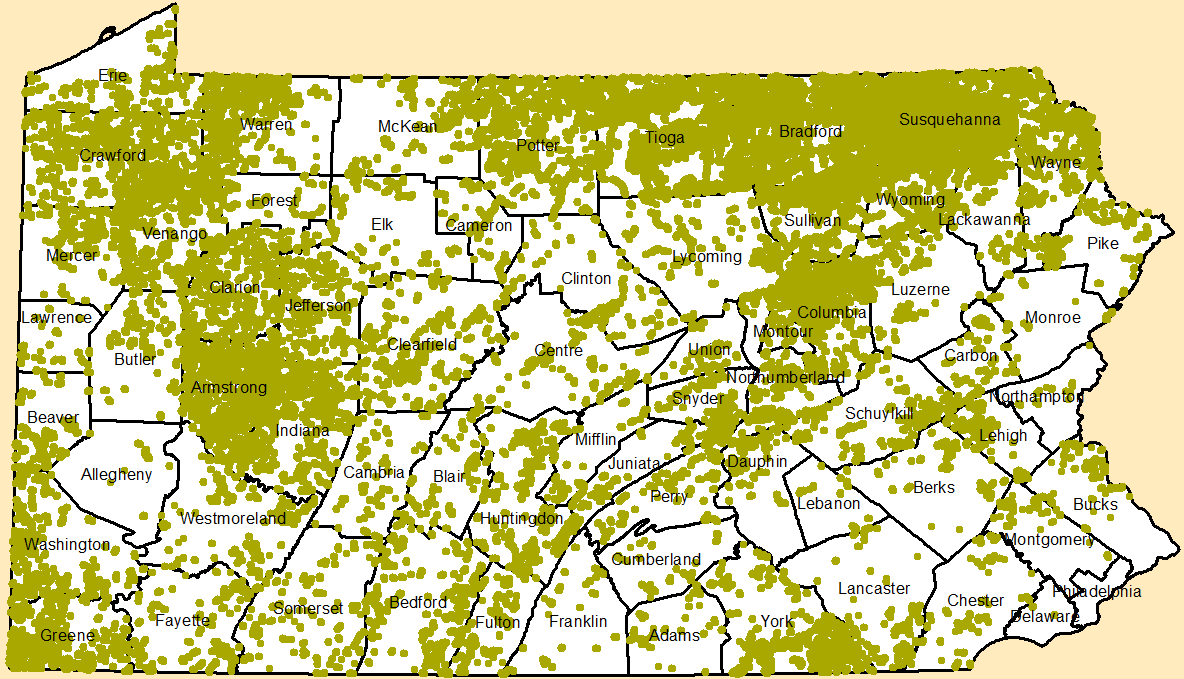 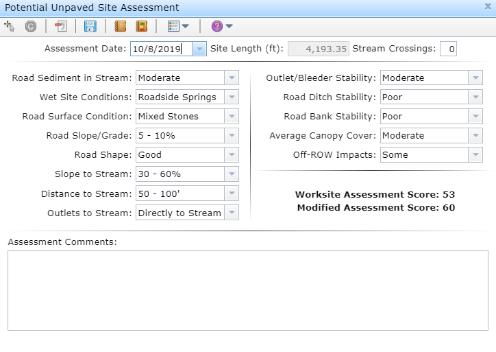 Background
Worksite Assessments
2018-19CD Statewide Assessment
Voluntary assessment period.
Increased from 6,200 to 7,200 miles of worksites.
2021: 
~7,700 miles of worksites
Continuous “Open Assessment”
Assessment Refresher
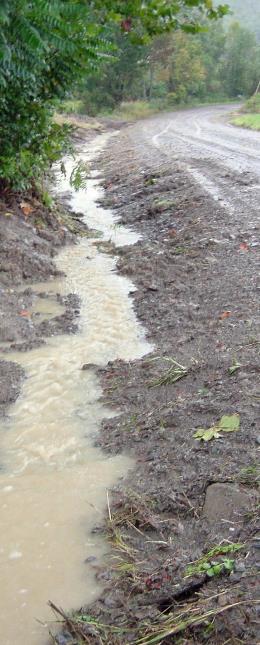 Introduction and Purpose

History

Allocation impacts

Overview
19
Wrap-up
Worksite Assessments
Why does it Matter?
Miles of worksite and unpaved roads are a major factor in CD allocations
PA Section 9106:
“(C)Apportionment Criteria. The apportionment criteria shall: 
Be based on verified need to correct pollution problems related to the road. 
Consider the total miles of dirt and gravel roads maintained by local municipalities or state agencies that are open to the public during any period of the year.”
Wrap-up
Worksite Assessments
Why does it Matter?
Miles of worksite are a major factor in CD allocations
Dirt and Gravel Allocation Formula:
=
50%
IDENTIFIED 
WORKSITES
Miles Worksites in County
Miles Worksites in State
=
+
45%
UNPAVED
ROADS
Miles Unpaved Road in County
¼ Miles Unpaved Road within 1,000’ of HQ/EV Strem
=
5%
LIMESTONE
COST
$ Stone County – Min $ Stone in State
Min $ Stone in State
Wrap-up
Worksite Assessments
Why does it Matter?
Miles of worksite are a major factor in CD allocations
Dirt and Gravel Allocation Formula:
=
50%
IDENTIFIED 
WORKSITES
Miles Worksites in County
Miles Worksites in State
More worksites statewide means each worksite is worth a little less in allocation formula.
=
+
45%
UNPAVED
ROADS
Miles Unpaved Road in County
¼ Miles Unpaved Road within 1,000’ of HQ/EV Strem
=
5%
LIMESTONE
COST
$ Stone County – Min $ Stone in State
Min $ Stone in State
Wrap-up
Worksite Assessments
Why does it Matter?
Assessment completeness was highly variable
County Average Worksite Length: 
0.17 to 0.76 miles (.35 avg)
Wrap-up
Worksite Assessments
Why does it Matter?
Assessment completeness was highly variable
County Average Worksite Length: 
0.17 to 0.76 miles (.35 avg)
County Unpaved to Worksite conversion:
11% to 79% (35% avg)
County A at 11%  -  example, at same scale  -  County B at 70%
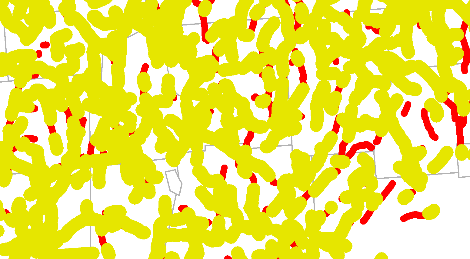 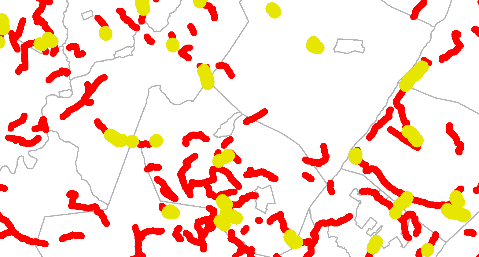 Wrap-up
Worksite Assessments
Venango County 2018 Reassessment Example
CD had questions about their assessment quality
SCC/CDGRS visited and helped assess 2 twps in 2018
Found sites were very short or completely missing
Approximately tripled total length of existing worksites
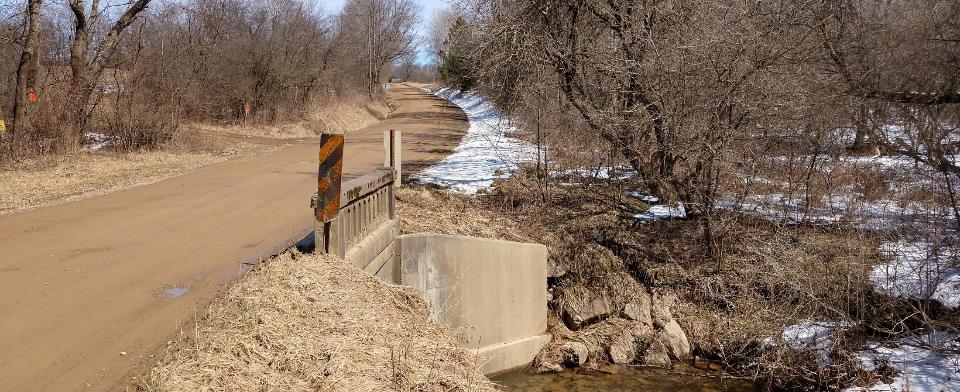 Wrap-up
Worksite Assessments
Should Your County Do a Reassessment???
Pros
Updated data: Current data may be 10-20 years old
Some roads have been paved
Some roads have been unpaved
Many sites are too short (created when Program was $4 Million)
Assessment is incomplete in many counties
May increase District allocation (could decrease though)
Would not increase maximum counties
MAY or MAY NOT increase minimum counties
Great way to get to know your county!
Cons
Time and expense.
Wrap-up
Worksite Assessments
Should Your County Do a Reassessment???
Considerations
How thorough, complete, and recent is your existing assessment?
Extent of changes or urbanization to county.
Time availability and cost.
Small counties may not have enough roads and worksites to increase above “minimum” status.
Some counties may actually decrease in allocation if a lot of paving has occurred.

Contact Steve Bloser or Ken Corradini at the CDGRS to discuss the circumstances of your particular county.
Process Overview
Worksite Assessments
Field identification of segment of road contributing to stream pollution
Assessments are a FIELD EXERCISE.
Can’t tell from topo maps or aerials:
Are there existing drainage structures? Do outlets reach stream?  Are there non-blueline streams impacted?
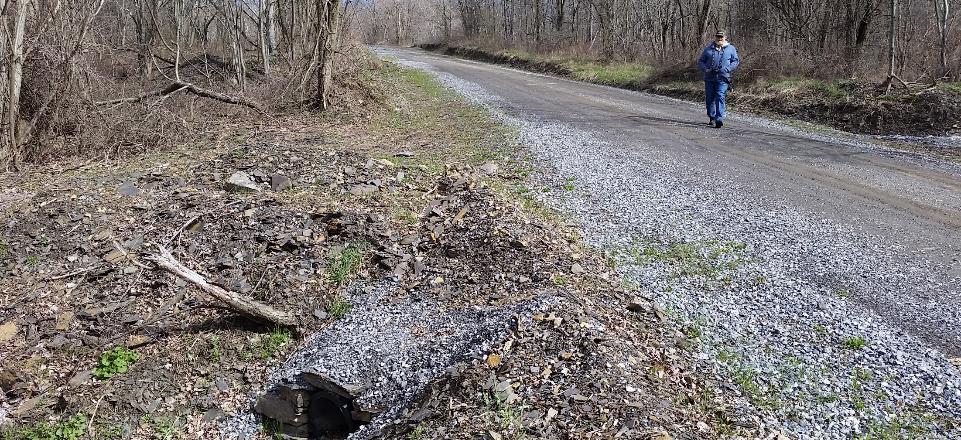 Process Overview
Worksite Assessments
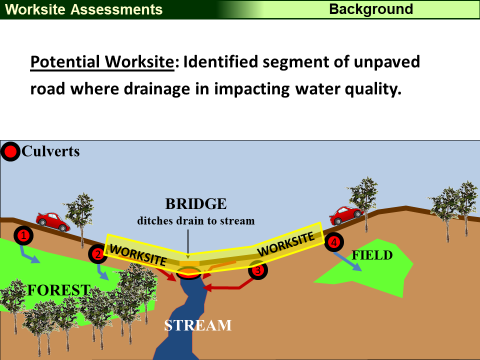 Find Stream Impact

Identify start and stop

Create Worksite

Evaluate Worksite
Background
Worksite Assessments
Culverts
BRIDGE
ditches drain to stream
4
2
FIELD
3
FOREST
Potential Worksite: Identified segment of unpaved road where drainage in impacting water quality.
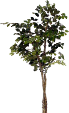 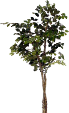 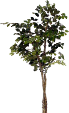 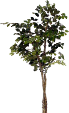 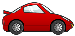 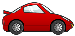 1
WORKSITE
WORKSITE
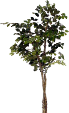 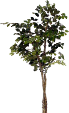 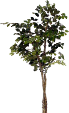 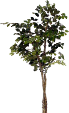 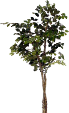 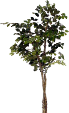 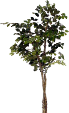 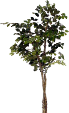 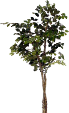 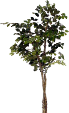 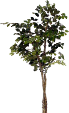 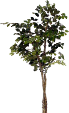 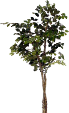 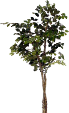 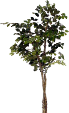 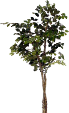 STREAM
Audio also available via phone: 866-823-7699
For assistance, call: 814-865-5355
Background
Worksite Assessments
Culverts
BRIDGE
ditches drain to stream
4
2
FIELD
3
FOREST
Potential Worksite: Identified segment of unpaved road where drainage in impacting water quality.
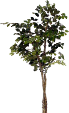 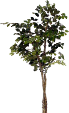 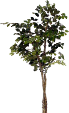 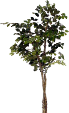 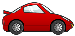 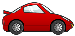 1
WORKSITE
WORKSITE
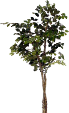 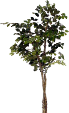 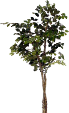 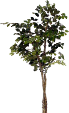 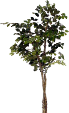 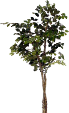 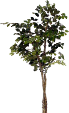 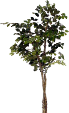 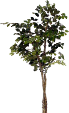 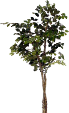 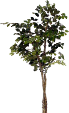 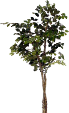 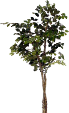 Added Small Tributary
STREAM
Audio also available via phone: 866-823-7699
For assistance, call: 814-865-5355
Background
Worksite Assessments
Culverts
BRIDGE
ditches drain to stream
4
2
FIELD
3
FOREST
Potential Worksite: Identified segment of unpaved road where drainage in impacting water quality.
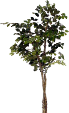 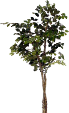 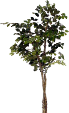 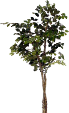 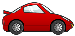 WORKSITE
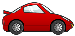 1
WORKSITE
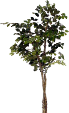 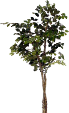 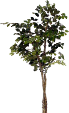 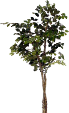 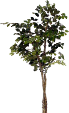 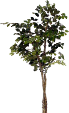 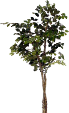 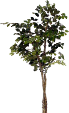 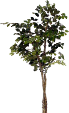 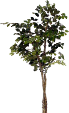 Added Small Tributary
STREAM
Audio also available via phone: 866-823-7699
For assistance, call: 814-865-5355
Process Overview
Worksite Assessments
The “Dirty Dozen”
- 12 factors – evaluate “pollution potential”
Assigns score from 0 to 100 (worst impact)
Scores no longer a factor in allocation formula
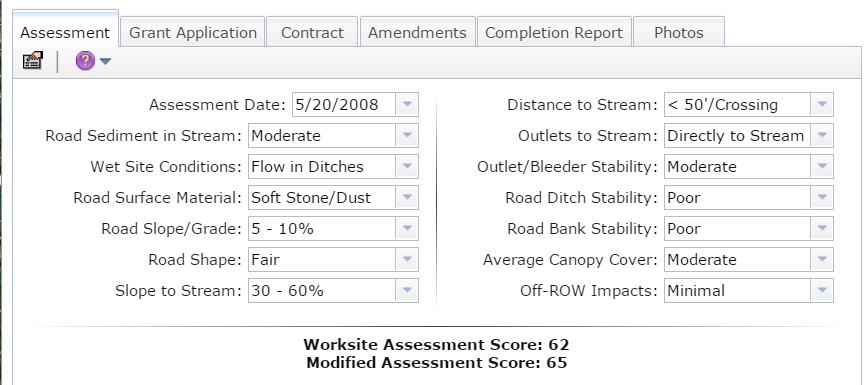 Audio also available via phone: 866-823-7699
For assistance, call: 814-865-5355
Current Use
Worksite Assessments
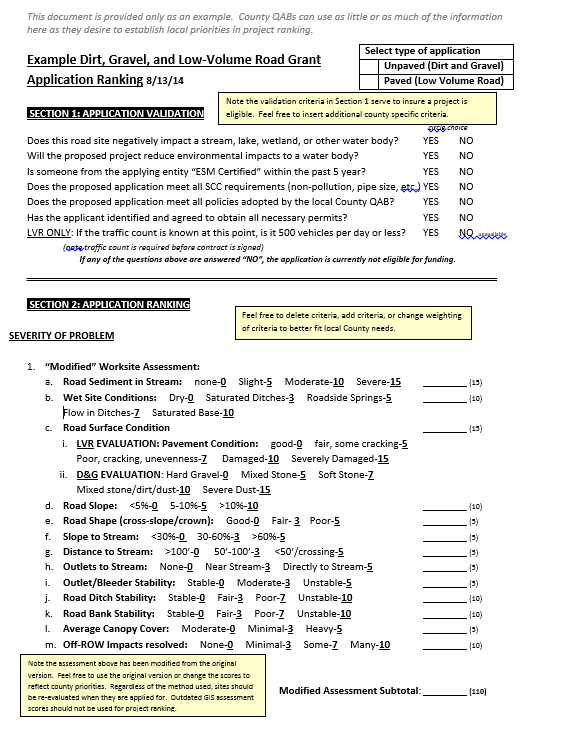 Assessments

~75% of sites have existing ranking, most are 8-16 years old.





Most CDs use “Dirty Dozen” in ranking criteria.
If you use assessment score in ranking, you may want to consider completing ranking
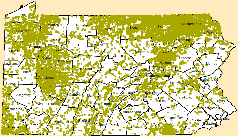 Assessment Refresher
Additional Resources
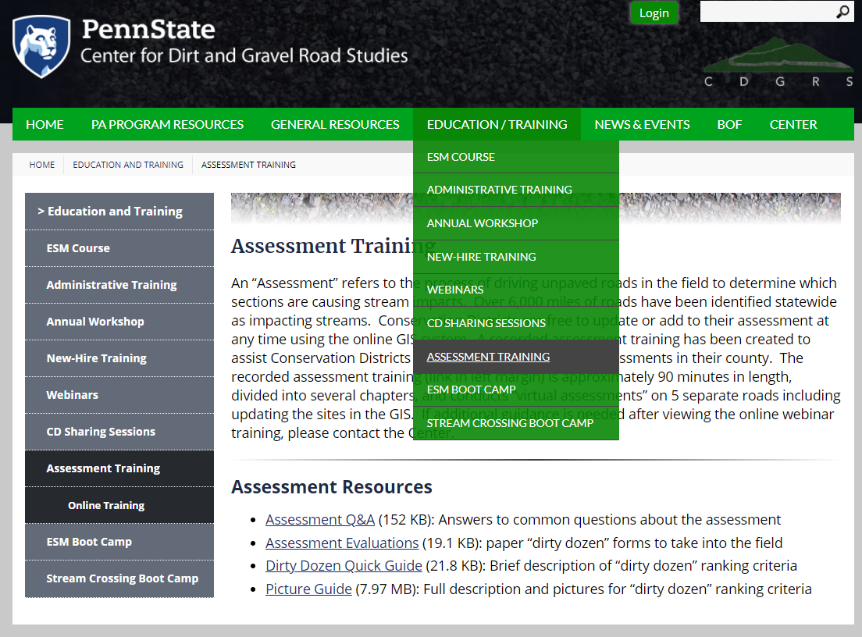 35
Assessment Refresher
Additional Resources
Quick Reference Guide
Field Guide
Q&A
Recorded Training
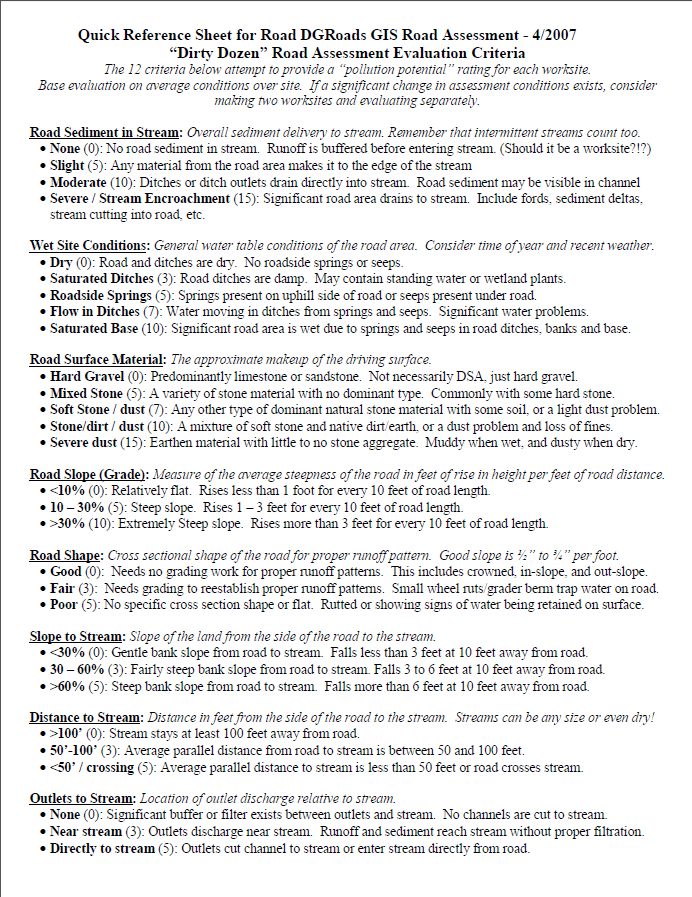 36
Assessment Refresher
Additional Resources
Quick Reference Guide
Field Guide
Q&A
Recorded Training
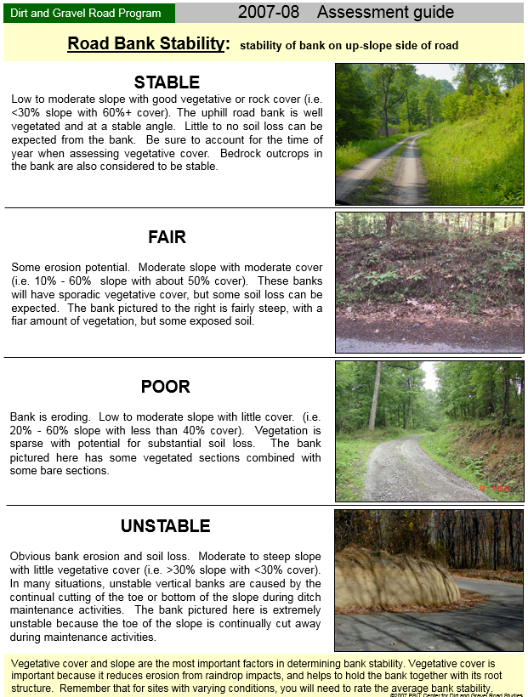 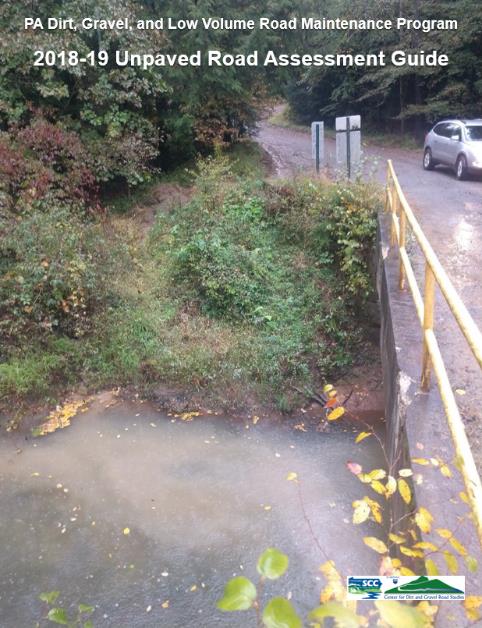 37
Assessment Refresher
Additional Resources
Quick Reference Guide
Field Guide
Q&A
Recorded Training
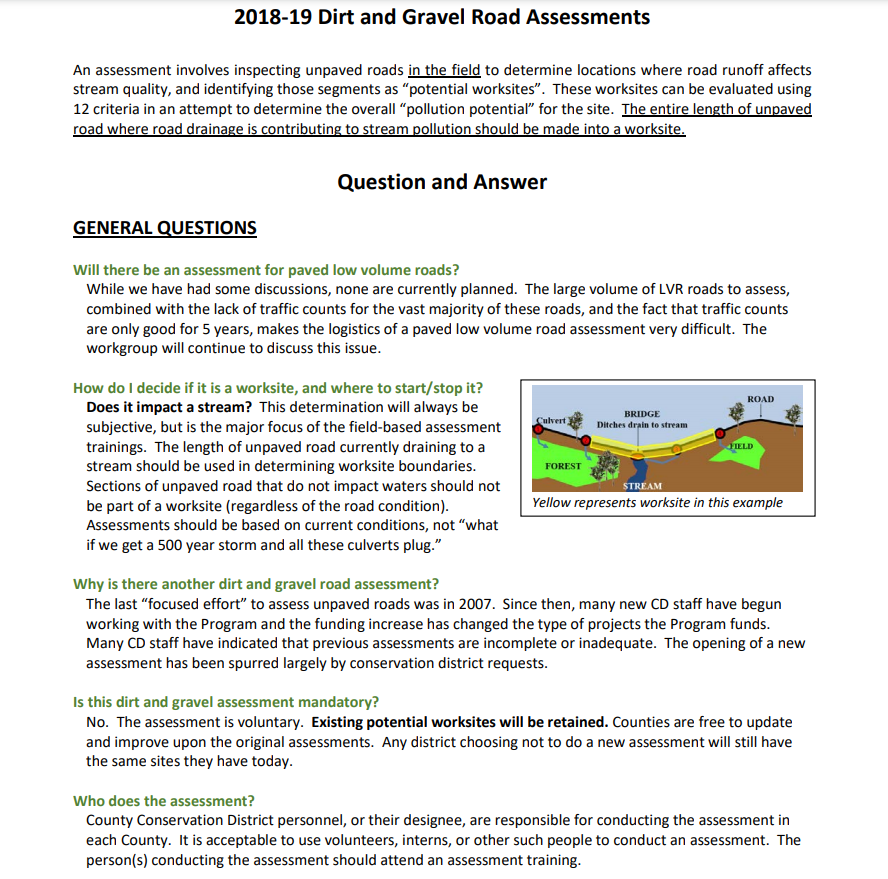 38
Assessment Refresher
Additional Resources
Quick Reference Guide
Field Guide
Q&A
Recorded Training
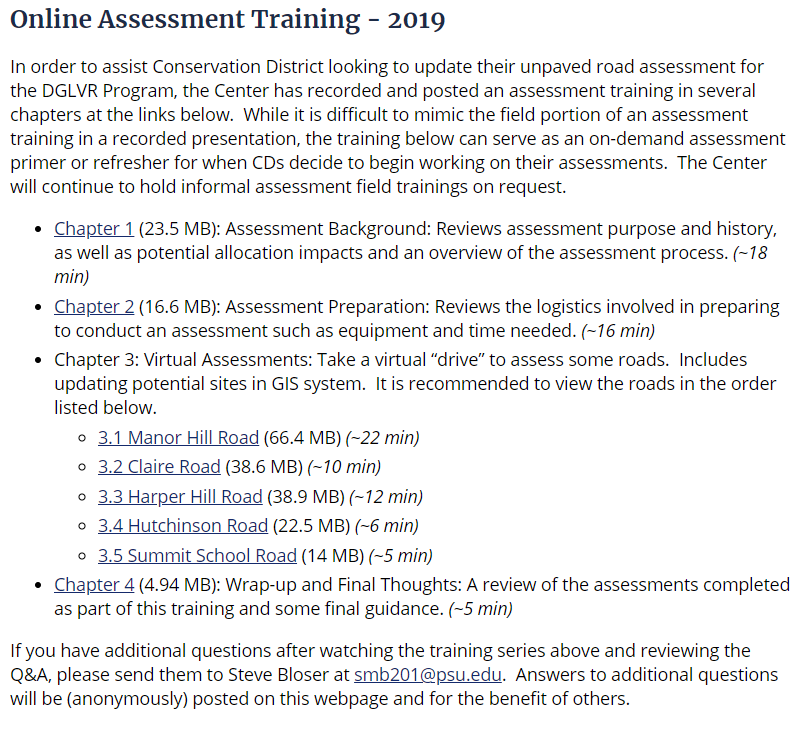 Background (18 min)
Preparation (16 min)
Virtual Assessments (55 min)
Wrap-up (5 min)
39
Assessment Refresher
Additional Resources
Quick Reference Guide
Field Guide
Q&A
Recorded Training
5/5/20 webinar: Assessment Perspectives and COVID Issues (w Juniata County)
40
Assessment Details
Worksite Assessments
When is the dirt and gravel assessment due?
There is currently no “due date” to complete assessments.  Counties are always free to update their inventory of potential sites.  Future district allocations will likely factor in all worksites for each county as of roughly April of each year in order to have allocations for SCC approval in May.

Should I assess paved LVRs too?
No.  Identified worksites are not part of the allocation formula for LVRs.  Why not?
Since PA does not have local traffic counts, we don’t know for sure what roads qualify as LV until a count is done.
There are potentially 3-4 times as many paved road miles to assess as unpaved.
Assessment Details
Worksite Assessments
COVID Considerations

Recommend that two people participate – this may not be possible without two vehicles – Consider handheld two-way radios if you decide to use two vehicles

Limits options to interact with townships or invite them along

More difficulty communicating and coordinating between staff and if you involve townships
Wrap-up
Worksite Assessments
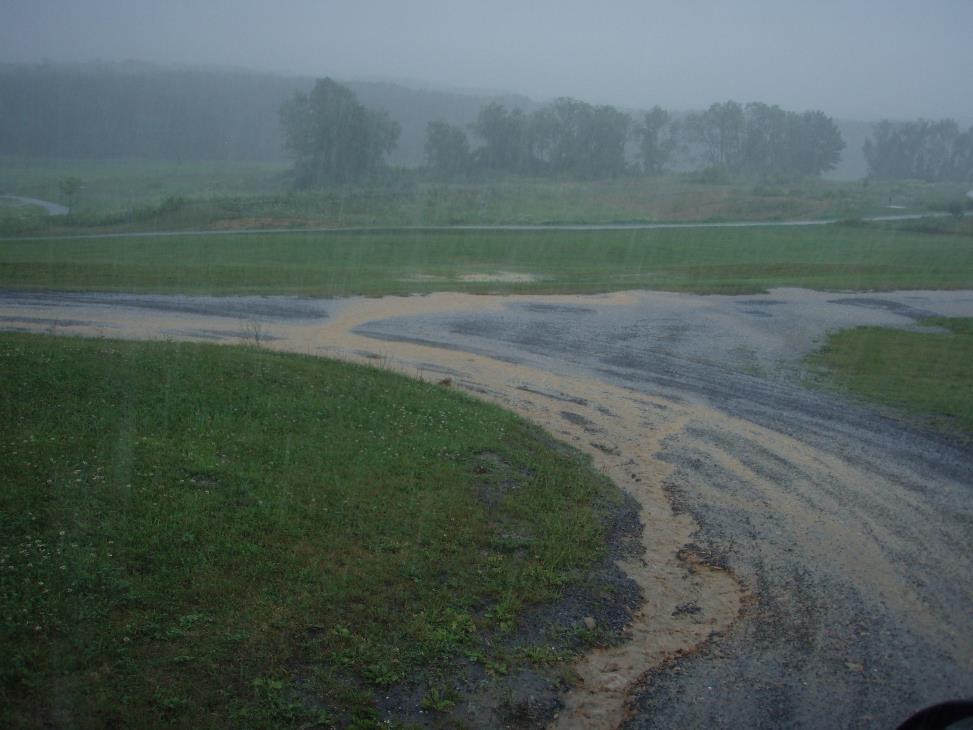 Buy a good umbrella!!!
Assess in the rain!!!
Contact Steve Bloser or Ken Corradini at the CDGRS to discuss the circumstances of your particular county.
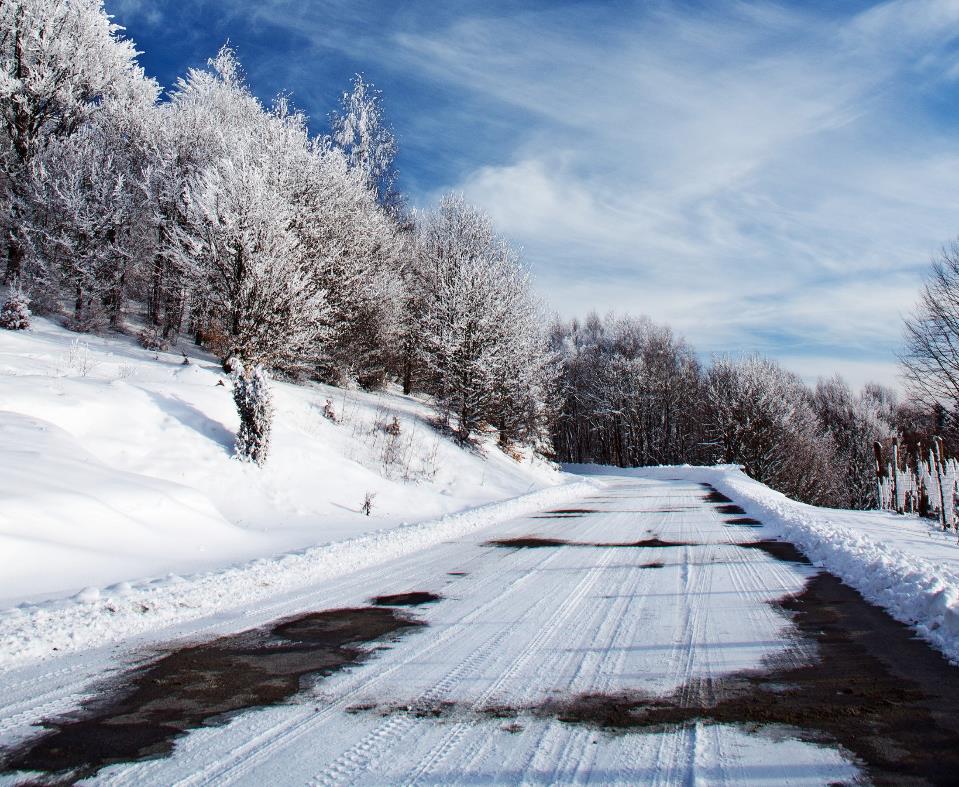 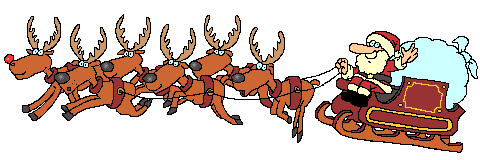 Happy Holidays!
Next Webinar:
January 7th
Annual Summary Refresher